Республика Марий  эл.
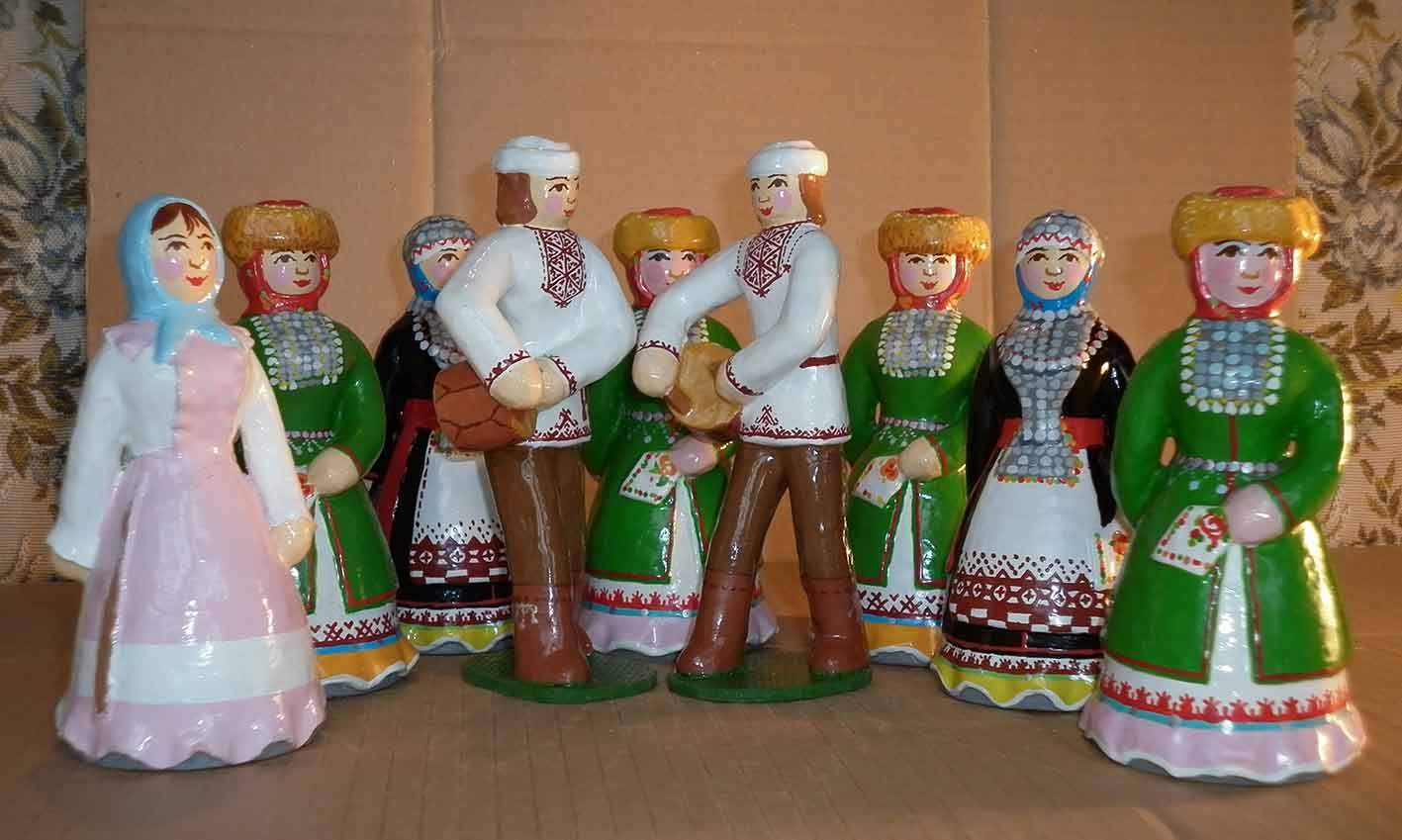 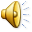 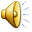 Выполнила воспитатель МАДОУ №23 Прокофьева Л.М
Республика Марий Эл расположена в центре европейской части России, преимущественно на левобережье реки Волги. Площадь Марий Эл - 23,4 тыс. кв. км. Протяженность территории республики с севера на юг достигает 150 км с запада на восток составляет 275 км С севера, северо-востока и востока она граничит с Кировской областью, с юго-востока и юга - с Республиками Татарстан и Чувашия, а на западе и северо-западе - с Нижегородской областью.
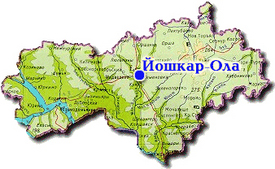 Герб
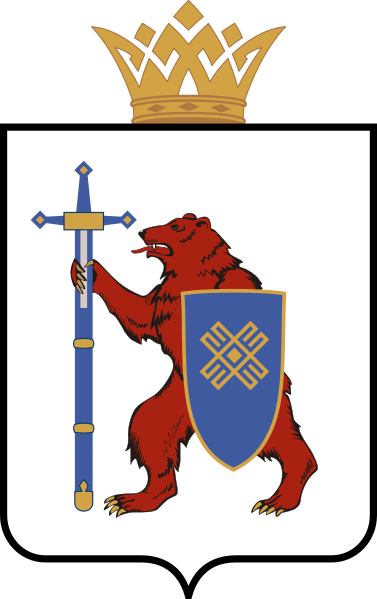 Флаг
Столица Республики Марий Эл :Йошкар-Ола
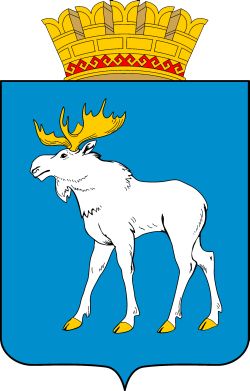 Город был основан в 1584 году указом царя Фёдора Иоанновича, назывался Царевококшайск и представлял собой военное укрепление на реке Кокшаге. Позже город был переименован в Краснококшайск, затем, в начале 20 века, в Йошкар-Олу.
Марийский народный костюм
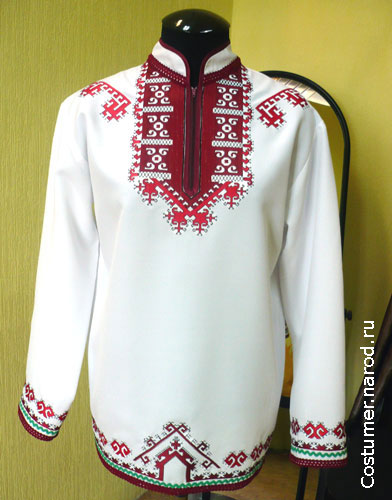 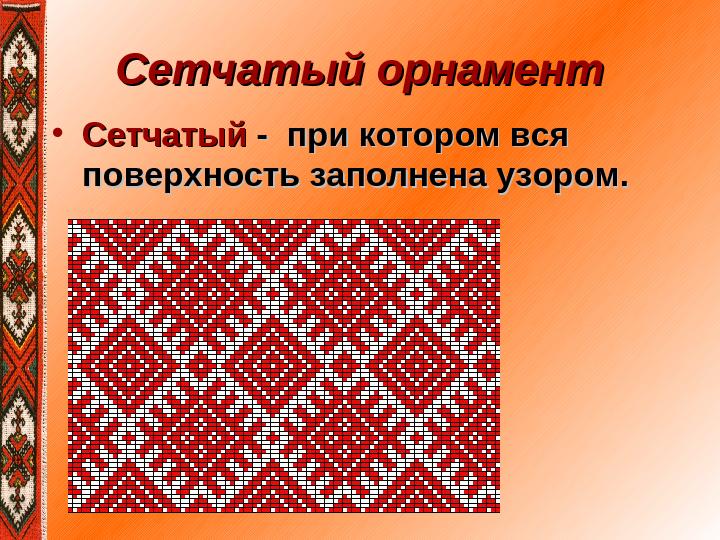 Элемент узора
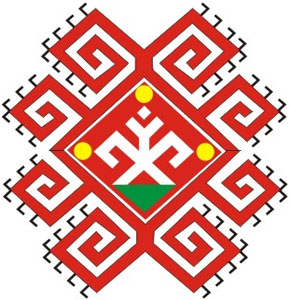 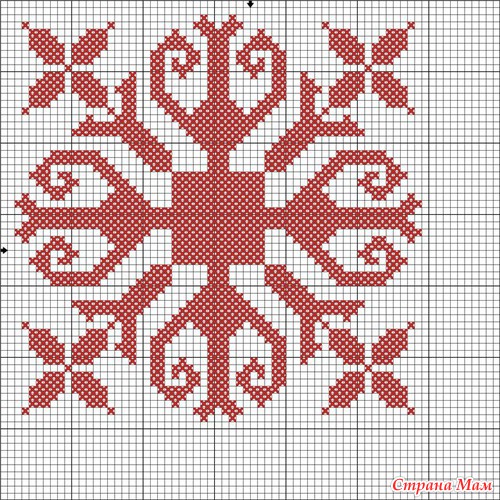 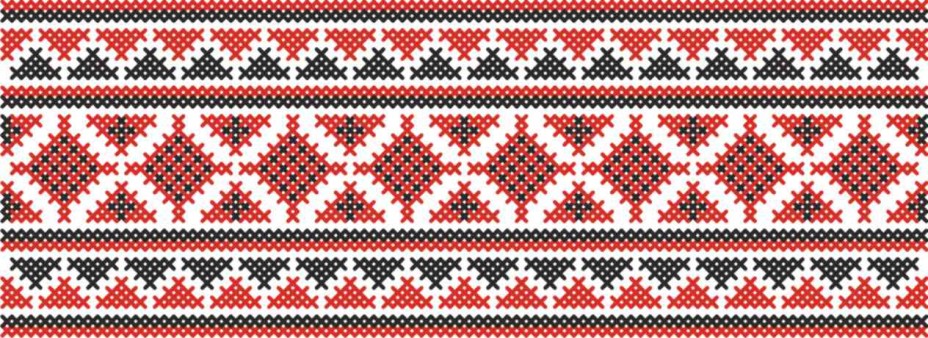 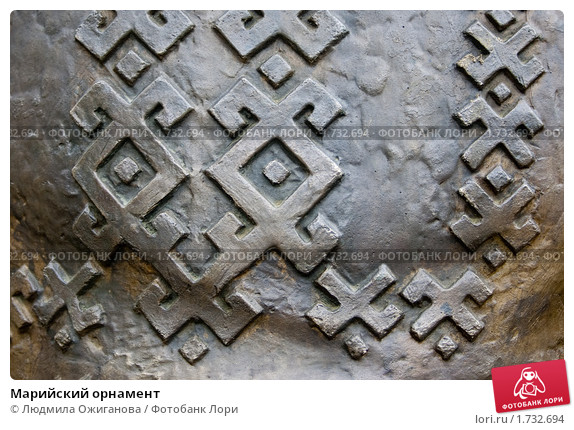 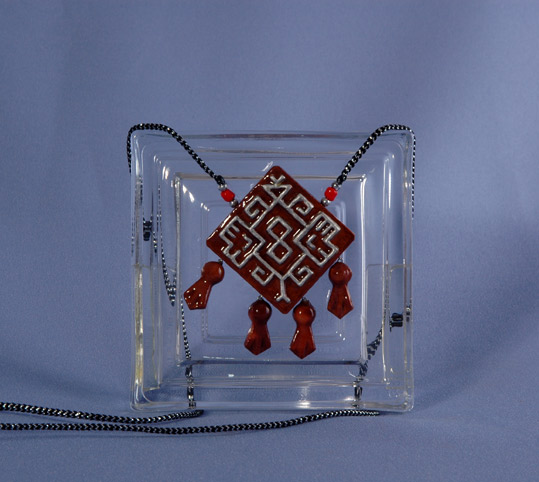 Марийское национальное блюдо.
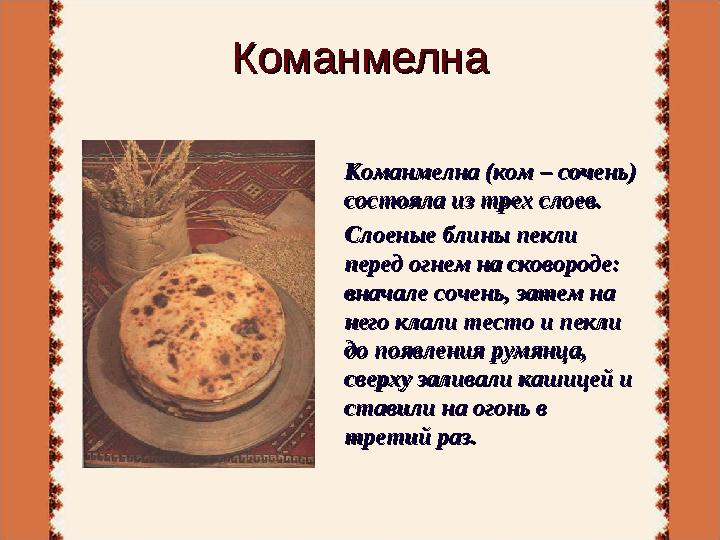 Марийские национальные игры.
*Бой петухов.
*Беляши.
*Катание мяча.
Спасибо за внимание.